BÀI TẬP CUỐI CHƯƠNG I
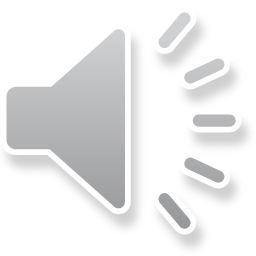 VÒNG QUAY MAY MẮN
80
10
20
70
60
30
1
2
3
40
50
4
5
6
QUAY
Câu 1: Có mấy cách viết tập hợp?
Đáp án: Hai cách mô tả tập hợp: 
Liệt kê và chỉ ra tính chất đặc trưng.
QUAY VỀ
Câu 2: Tập hợp số tự nhiên, tập hợp số tự nhiên 
khác 0 kí hiệu là gì?
 Gồm các phần tử nào?
ĐÁP ÁN: N = { 0; 1; 2; 3; …};
          N* = {1;2;3; …}
QUAY VỀ
Câu 3: Kể các phép toán với số tự nhiên
 mà em đã học
ĐÁP ÁN:  + Các phép cộng, trừ, nhân các STN 
           + Phép chia hết và phép chia có dư.
           + Phép nâng lên lũy thừa.
QUAY VỀ
Câu 4: Viết số tự nhiên a sau đây: 
Mười lăm tỉ hai trăm sáu mươi bảy triệu 
không trăm hai mươi mốt nghìn 
chín trăm linh tám.
ĐÁP ÁN:15 267 021 908
QUAY VỀ
Câu 5: Số 2020 là số liền sau của số nào? 
Là số liền trước của số nào?
ĐÁP ÁN: Số 2020 là số liền sau của số 2019 .
Số 2020 là số liền trước của số  021
QUAY VỀ
Câu 6: Cho số tự nhiên a khác 0.
 Số liền trước của số tự nhiên a là số nào?
 Số liền sau số tự nhiên a là số nào?
ĐÁP ÁN: Số liền trước của số tự nhiên a là số a - 1. 
Số liền sau của số tự nhiên a là a + 1
QUAY VỀ
Bài 1.57 (trang 28 -SGK)
Tính giá trị của biểu thức:
 21.[(1 245 + 987) : 2 3 - 15.12] + 21 
Đáp án: 
21.[(1 245 + 987) : 2 3 - 15.12] + 21
 = 21.(2232 : 8 - 180) + 21 
= 21.(279 - 180) + 21 
= 21.99 + 21 
= 2 100
Bài 1.59 (trang 28- SGK)
Một phòng chiếu phim có 18 hàng ghế, mỗi hàng ghế có 18 ghế. Giá một vé xem phim là 50 000 đồng.
 a) Tối thứ Sáu, số tiền bán vé thu được là 10 550 000 đồng. Hỏi có bao nhiêu vé không bán được? 
b) Tối thứ Bảy, tất cả các vé đều được bán hết. Số tiền bán vé thu được là bao nhiêu? 
c) Chủ nhật còn 41 vé không bán được. Hỏi số tiền bán vé thu được là bao nhiêu?
Đáp án:
Số ghế của phòng chiếu phim bằng số vé nhiều nhất có thể bán được và bằng: 18.18 = 324 (ghế) 
a) Số vé bán được trong tối thứ Sáu là: 
             10 550 000 : 50 000 = 211 (vé)
 b) Tối thứ Bảy tất cả các vé đều được bán hết, số tiền thu được là: 324 . 50 000 = 16 200 000 (đồng) 
c) Chủ nhật còn 41 vé không bán được, nên số vé đã bán là:                   324 - 41 = 283 (vé)
 Số tiền bán vé thu được là:
 283 . 50 000 = 14 150 000 (đồng)
Hướng dẫn về nhà:
Học kĩ lí thuyết, xem lại các bài tập đã làm, nắm chắc cách trình bày.
 Làm các bài tập: 1.54; 1.55; 1.56; 1.58  (trang  28/SGK).
 Chuẩn bị bài mới: Xem trước bài 8: 
“ Quan hệ chia hết và tính chất ”